Room: 300 A/BCapacity: 24
Seating Chart
Course:
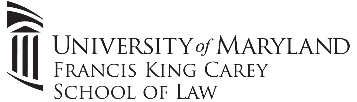 Professor:
Semester: